PERSONEL GENEL MÜDÜRLÜĞÜ
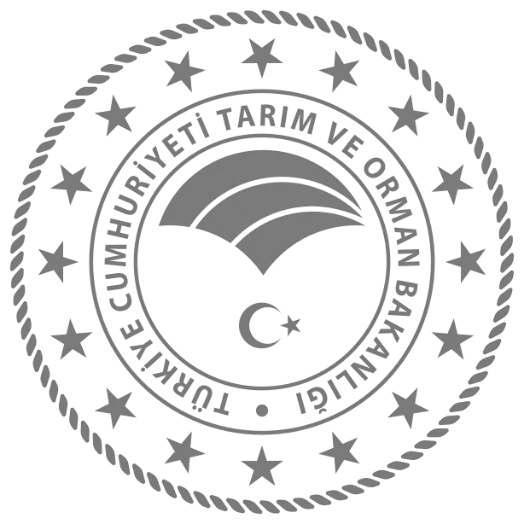 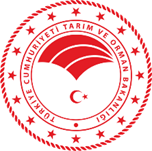 TERFİ VE İNTİBAK
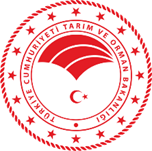 GENEL BİLGİLER- TANIMLAR
DEVLET MEMURLARININ İNTİBAK VE TERFİ İŞLEMLERİ
657 S.K. D.M.K. İLGİLİ MADDELERİ
GENEL BİLGİLER
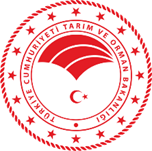 DEVLET MEMURLARININ İNTİBAK VE TERFİ İŞLEMLERİ
657 sayılı Devlet Memurları Kanunu gereğince devlet memurlarının aylıklarını alabilmeleri için derece ve kademelerinin bulunması gerekmektedir.
    
	Memuriyete giriş derecesi bazı istisnai durumlar hariç hangi hizmet sınıfında görev alınırsa alınsın öğrenim durumu esas alınarak belirlenmiştir.
MEMURLARIN BAŞLANGIÇ DERECE VE KADEMELERİ
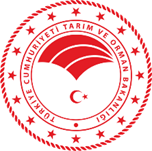 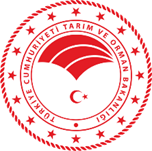 TANIMLAR
DERECE
Bir memurun öğrenim durumu, hizmet yılları esas alınarak 657 sayılı kanuna göre belirlenen aylığının başlangıcıdır.
KADEME
Derece içinde, memurun görevi önemi veya sorumluluğu artmadan memurun aylığındaki ilerlemedir.
EK GÖSTERGE
Unvan, sınıf ve derecelere göre farklılık gösteren katsayıdır.
SINIF
Devlet memurları bulundukları derece ve kademesindeki unvana göre  sınıflandırılmıştır.
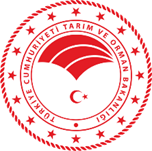 MEMURLARIN AYLIKLARI
Devlet Memurlarının 3 tane aylığı vardır.

     1-Ödemeye Esas Aylığı                      (Ö.E.A.)

     2-Kazanılmış Hak Aylığı                     (K.H.A.)

     3-Emekli Keseneğine Esas Aylığı     (E.K.E.A.)

ÖRNEK-1: Şube Müdürü                ÖRNEK-2: Daire Başkanı

Ö.E.A    K.H.A.    E.K.E.A                Ö.E.A.      K.H.A.    E.K.E.A.
  1/1        2/2         2/2                       1/1           4/3         2/2

Not: Öncelikle bir sonraki sayfaya bakınız.
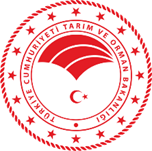 KADEME İLERLEMESİ VE DERECE YÜKSELMESİ
KADEME İLERLEMESİ
Memurun bulunduğu derecede kademe ilerlemesi yapabilmesi için en az bir yıl çalışmış olması ve bulunduğu derece ilerleyebileceği bir kademenin olması gerekir.
DERECE YÜKSELMESİ
Memurun bulunduğu derecenin 3 üncü kademesinden sonra öğrenim durumuna göre bir üst dereceye yükseltilmesidir.
KADRO DERECESİ
Yürütülen kamu hizmetinin niteliğini veya belirli bir hiyerarşik yetki ve sorumluluğu ihtiva eden görev mevkiinin yer aldığı derecedir.
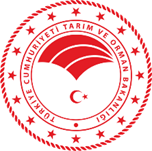 EK GÖSTERGE
Devlet memurları, kadro, derece ve kademesi ile atanırken, aynı zamanda unvanlara göre ek göstergeleri de bulunmaktadır.

Ek göstergeler unvanlara  ve derece, kademe durumlarına göre değişiklik göstermektedir.

Bazı memurlar başlangıç derece ve kademesinden itibaren ek gösterge alırken(Örneğin:Mühendis, Daire Tabibi) bazı memurlar ise(Örneğin:Şef, Tekniker vb.) yasa gereği 4 üncü dereceye yükseldikten sonra ek göstergeye hak kazanmaktadır.

Yardımcı Hizmetler Sınıfına tabi memurlar(Örneğin:Bekçi, Teknisyen Yardımcısı vb.) hiçbir şekilde ek göstergeden yararlandırılmamaktadır.
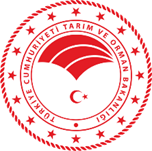 DERECE VE KADEMEDE FARKLILIK OLUŞTURAN DURUMLAR
Bazı memurların hem ilk atanmasında, hem de memuriyet sırasında derece ve kademelerinde çoğu zaman değişiklikler olmaktadır.
UNVANA GÖRE İLK ATANMADA DERECE VE KADEMESİ DEĞİŞEN MEMURLAR İÇİN ÖRNEKLER

UNVANI                : BAŞLANGIÇ  DE/KA  :   ATANACAĞI DE/KA                 :
Mühendis                            9/1                                8/1       (657 S.K.36-A/2)

Veteriner  Hekim               9/2                                 8/2       (657 S.K.36-A/5)

Tekniker                             10/2                                 9/2      (657 S.K.36-A/4)

Not: Memurların ilk atanmaları sırasında başlangıç derece ve kademeleri, atandıkları unvanlara ve öğrenim durumlarına göre yukarıdaki şekilde değişiklik gösterir.
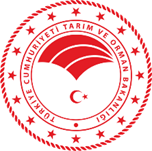 ADAYLIK SÜRESİ -ASALET TASDİKİ
KPSS, SHÇEK, TM kapsamında ilk defa devlet memurluğuna atananlar aday memur olarak adlandırılır.
      Adaylık süresi asgari 1, azami 2 yıl olup, adaylık eğitimlerine (Temel-Hazırlayıcı ve Staj) tabi tutulurlar.
     Başarılı olan memurlara Staj Değerlendirme Belgesi doldurulur ve
     asli devlet memurluğuna atanırlar.(657 S.K.58.mad.)
     (Asli Devlet Memurluğuna atananlar, Yemin Merasimi Yönetmeliği uyarınca en geç bir ay içinde yemin ederler. Yemin etmedikleri takdirde haklarında disiplin soruşturması başlatılır ve görevlerine son verilir.(30.11.1982 tarihli ve 17884 sayılı Resmi Gazete)
     Başarısız olan memurların Devlet memurluğu ile ilişikleri kesilir.
     Asaleti tasdik edilen memurların adaylık süreleri derece ve kademelerinde değerlendirilir.(657 S.K.159.mad.)
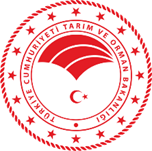 MEMURLARIN ASKERLİK SÜRELERİ
Devlet memuru olarak atanmadan önce askerlik hizmetini yerine getirenlerin;
      Bu süreleri memuriyete atandıktan ve asalet tasdikinden sonra adaylık           süresi ile birlikte derece ve kademesinde değerlendirilir.(657 S.K.84.mad.)

Devlet Memurluğuna atandıktan sonra memuriyetleri sırasında askerlik hizmetini yapanların;
      Bu süreleri derece ve kademesinde değerlendirilir.(657 S.K. 83.mad.)

NOT: Memuriyette iken askerlik hizmetini yapmak üzere görevinden ayrılan memurlar, kurumlarından aylıksız izinli sayılırlar.
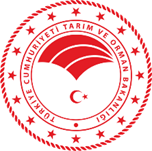 İLK ATANMA VE ASALET TASDİKİNE DAİR ÖRNEKLER
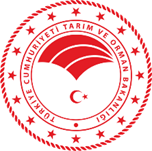 DEVLET MEMURLARINA 8 YILDA BİR KADEME VERİLMESİ
Devlet memurlarına, 8 yıllık hizmet sürelerini tamamlamaları ve herhangi bir disiplin cezası (uyarı, kınama, aylıktan kesme, kademe ilerlemesinin durdurulması disiplin cezalarının) bulunmaması halinde 8 yıllık hizmet süresini tamamladığı tarih itibarıyla bir kademe verilir.(25.02.2011 tarihli ve 27857 mükerrer sayılı Resmi Gazete’de yayımlanan 6111 sayılı Kanunun 116 ncı maddesi ile 657 Sayılı Kanuna eklenen geçici 36-(B ve C) fıkraları ile 64 üncü maddeye eklenen 4 üncü fıkrası)
      Devlet Memurlarının fiilen görevde bulunmadığı aylıksız izinde geçirdikleri süreler 8 yıllık süreye ilave edilmez.

Not: Memurların 8 yıllık hizmet süresi içinde herhangi  bir disiplin cezası  alması halinde  disiplin cezası aldığı tarihten itibaren hizmet süresi sıfırlanır ve 8 yıllık süre yeniden başlar.
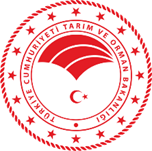 DEVLET MEMURLARINA 8 YILDA BİR KADEME VERİLMESİNE DAİR ÖRNEKLER
NOT: Yardımcı Hizmetler Sınıfında 4.dereceye terfi ettirildiğinde yasa gereği ek göstergeden yararlandırılmamaktadır.
ÖĞRENİM İTİBARİYLE YÜKSELEBİLECEĞİ DERECENİN ÜSTÜNDE BİR DERECEYE YÜKSELME (MADDE 37)
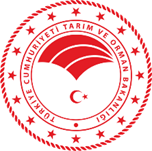 6111 sayılı Kanunun 116 ncı maddesi ile 657 sayılı Kanuna eklenen ‘Yükselinebilecek Derecenin Üstünde Bir Dereceye Yükselme’başlıklı 37 nci maddesi ile;

Öğrenim durumları, hizmet sınıfları ve görev unvanları itibariyle azami yükselebilecekleri derecenin 4 üncü kademesinde bulunan ve son 8 yıllık süre içerisinde herhangi bir disiplin cezası almayanların kazanılmış hak aylıkları kadro şartı aranmaksızın  bir üst dereceye yükseltilir.
ÖRNEK-1: Ortaokul Mezunu       ÖRNEK-2: Lise Mezunu 

ESKİ DURUMU  YENİ DURUMU   ESKİ DURUMU YENİ DURUMU   
                 5/3               4/1  +650            3/3  +800          2/1  +1100
(İlerleyeceği son  kademe 4/9)                (İlerleyeceği son kademe 2/6)
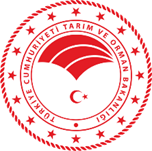 Lise Mezunları: Yüksekokul veya fakülteyi bitirmesi halinde 1.derecenin 4.kademesine üst öğrenim intibakı yapılmak suretiyle yükseltilecektir. 
Ortaokul Mezunları : Liseyi bitirmesi halinde 2.derecenin 6.kademesine, yüksekokul veya fakülteyi bitirmesi halinde ise  1.derecenin 4.kademesine kadar yükseltilecektir. 
İlkokul Mezunları : Ortaokulu bitirmesi halinde 5.derecenin 9.kademesine, Liseyi bitirmesi halinde 2.derecenin 6.kademesine, Yüksekokul veya Fakülteyi bitirmesi halinde 1.derecenin 4.kademesine kadar  yükseltilecektir.
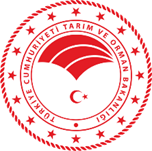 KALKINMADA 1.DERECEDE ÖNCELİKLİ YÖRE TERFİLERİ
Devlet Memurlarına memuriyete atandıktan ve asaleti tasdik edildikten sonra, atama yönetmeliğine tabi unvanlarda bulunanlardan bu yörelere zorunlu olarak sürekli görevle atananların iki yıllık hizmet sürelerini tamamlamaları halinde 150 Seri No’lu Devlet Memurları Kanunu Genel Tebliği(28.09.1997 tarihli ve 23124 sayılı Resmi Gazete) ile  657 sayılı Devlet Memurları Kanununun 64.maddesinin 3. fıkrası gereğince bir kademe ilerlemesinden yararlandırılacaktır.
    
	İki yıllık süre hesabında düşülecek süreler
       1-Aylıksız izin kullanılan süreler ile hastalık izni
       2-Vekalet, Hizmet içi eğitim, geçici görev, bölge dışında geçen         süreler dikkate alınmayacak olup sadece yıllık izinde geçirilen süreler iki yılın hesabında dikkate alınacaktır.
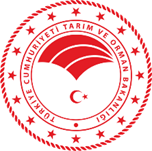 UYGULAMA  ÖRNEKLERİ
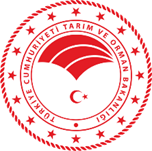 ÜST ÖĞRENİM İNTİBAKLARI
Memuriyete atandıktan sonra memuriyetleri sırasında bir üst öğrenimi bitirenlerin üst öğrenim intibakları 657 sayılı kanunun 36.maddesinin 12/d fıkrasına göre emsale tabi tutulmak suretiyle değerlendirilir.

Emsal kişi: Görevde iken üst öğrenimi bitiren memurun emsali, aynı üst öğrenimi tahsile ara vermeden başlayan ve normal süresi içinde bitirdikten sonra memuriyete giren kişidir.

Üst öğrenim intibakı  yapılan memurlara, memuriyetleri sırasında almış oldukları ilave kademe ve dereceler de emsal hesaplamasında derece ve kademelerine eklenir. Uyarma, kınama ve aylıktan kesme cezaları dikkate alınmaz. Sadece Kademe ilerlemesinin durdurulması disiplin cezası dikkate alınır.

Üst öğrenim emsal hizmetinin hesaplanmasında hesaplama tarihi olarak;

Ortaokul ve Liselerde  30 Haziran;
Yüksekokul ve Fakültelerde  31 Temmuz tarihi esas alınır.
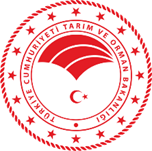 UYGULAMA  ÖRNEKLERİ
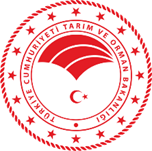 UYGULAMA  ÖRNEKLERİ
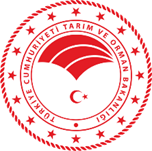 UYGULAMA  ÖRNEKLERİ
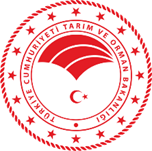 UYGULAMA  ÖRNEKLERİ
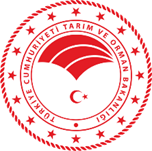 ÜST ÖĞRENİM İNTİBAKI İLE İLGİLİ AÇIKLAMALAR
Üst öğrenim intibakı yapılırken; 

Her ikisi de 4 yıllık fakülte  olup, iktisat fakültesi için üst öğrenim intibakı yapıldıktan sonra aynı memur 4 yıllık mühendislik fakültesini bitirmesi halinde ikinci defa 4 yıllık okuldan dolayı üst öğrenim intibakı yapılmaz.

İktisat fakültelerini bitirenlerin 9/1 den, mühendislik fakültelerini bitirenlerin ise 8/1 den memuriyete başlamaları nedeniyle 657 sayılı kanunun 36.maddesinin A/2 fıkrası gereğince bir derece yükselmesinden yararlandırılır.
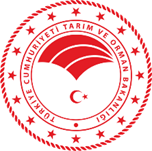 YÜKSEK LİSANS VE DOKTORA DEĞERLENDİRMESİ
Memuriyete girmeden önce veya memuriyetleri sırasında yüksek lisans öğrenimini tamamlayan memurlara 657 sayılı kanunun 36.maddesinin A/9 fıkrası gereğince bir kademe verilir.

Yüksek lisans öğrenimini tamamlayıp, kademe ilerlemesinden yararlandırılan memura, memuriyeti sırasında   mesleğiyle ilgili öğrenim dalında doktora öğrenimini tamamlaması halinde ayrıca iki kademe ilerlemesi daha verilir.

Doktora öğrenimini tamamlayan memurlardan, yüksek lisans nedeniyle bir kademe ilerlemesinden yararlandırılmayanlara onay tarihi itibariyle bir derece yükselmesi  uygulanır.
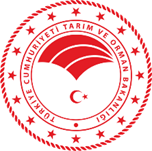 ÖRNEK UYGULAMA
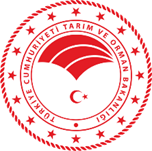 657 SAYILI KANUNUN 36/A-6/b MADDESİNİN
 UYGULANMASI
Ortaokul veya liselerin normal öğrenim süresinden fazla olması halinde, memurların talepte bulunmaları halinde bir kademe ilerlemesi uygulanır.

Ortaokul ve liselerde hazırlık sınıfını okuyanlar, belgelendirmeleri halinde bir kademe ilerlemesi uygulanır.

     2005-2006 eğitim-öğretim yılından itibaren tüm liseler 4 yıla çıkarıldığından(hazırlık kaldırıldı) bu öğretim yılı sonunda mezun olanlar bu fıkra hükmünden yararlandırılamayacaktır.

NOT:Orta öğretimin yeniden yapılandırılmasına ilişkin Milli Eğitim Bakanlığı Talim ve Terbiye Kurulu Başkanlığının 07.06.2005 tarihli ve 184 sayılı kararı ile genel liselerde öğrenim süresi üç yıldan dört yıla çıkarılmıştır.)
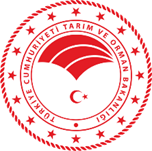 ÖRNEK UYGULAMA
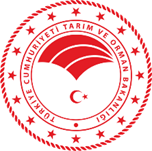 MEMURUN BAŞKA SINIFTA VE DERECESİNİN ALTINDA BİR GÖREVDE ÇALIŞTIRILAMAYACAĞI
MADDE:45
     Hiçbir memur sınıfının dışında ve sınıfının içindeki derecesinin altında bir derecenin görevinde çalıştırılamaz.

     5 inci ve daha aşağı derecelerdeki kadrolara, derece yükselmesi için gerekli nitelikleri haiz memur bulunmaması hallerinde, 36 ncı maddede belirtilen öğrenim durumları itibariyle tespit olunan yükselebilecek dereceyi aşmamak ve karşılık gösterilecek kadro derecesi kazanılmış hak aylık derecelerinin üç üst derecesinden fazla olmamak kaydıyla, bu dereceler karşılık gösterilerek, kendi derecesi ile aynı sınıftan memur atanması mümkündür.

     Bu gibiler, işgal ettikleri kadroda kazanılmış derece ve kademelerinin aylığını almaya devam ederler ve kazanılmış aylıklarındaki kademe ilerlemesi ve derece yükselmesi genel esaslara göre yapılır. Karşılık gösterilen kadrolar, ilgililer için kazanılmış hak teşkil etmez.
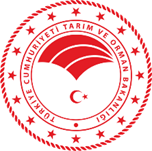 KADRO VE TERFİ İŞLEMLERİ DAİRE BAŞKANLIĞI
KADROSUZLUK SEBEBİYLE DERECE YÜKSELMESİ YAPAMAYANLARIN AYLIKLARI
Madde 67(631 SKHK-13.07.2001/24461 mükerrer sayılı R.G.)
      Diğer şartları taşımakla birlikte üst derecelerde boş kadro olmadığı için derece yükselmesi yapamayan memurların kazanılmış hak aylıkları, öğrenim durumları itibariyle yükselebilecekleri dereceyi aşmamak şartıyla işgal etmekte oldukları kadroların üst derecelerine yükseltilir.
ÖRNEK: 
       7 nci derece kadroda 7 nci derecenin 3 üncü kademesinde bulunan bir memur, kadro şartı aranmaksızın 6 ncı derecenin 1 inci kademesine yükseltilir ve ilerleyen yıllarda öğrenim durumuna göre bulunduğu derecenin son kademesine kadar ilerletilir.(Örneğin: 7-1/4,  12-3/3 vb.)
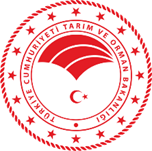 İSTİSNAİ  MEMURLUKLAR
Madde 59:

Özel Kalem Müdürlüğü, Basın ve Halkla İlişkiler Müşavirliği vb. kadrolara atanmaları.

Birinci fıkrada sayılan memurların bulundukları bu kadrolar emeklilik aylığının hesabında ve diğer memurluklara naklen atanmalarında herhangi bir sınıf için kazanılmış hak sayılmaz. Bu görevlerde bulunan memurların emeklilik kıdemleri yürümekte devam eder.
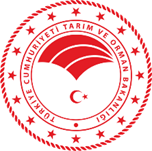 KADRO VE TERFİ İŞLEMLERİ DAİRE BAŞKANLIĞI
İSTİSNAİ MEMURLUKLARA ATANANLARA          UYGULANACAK HÜKÜMLER
Madde 61:



60 ıncı madde gereğince istisnai memurluklara atananlar hakkında bu Kanunun atanma, sınavlar, kademe ilerlemesi ve derece yükselmesi dışında kalan bütün hükümleri uygulanır.


Ancak istisnai bir memuriyet kadrosuna atananlar, atandıkları kadronun derece aylığının ilk kademesini kazanılmış hak olarak elde ettikleri tarihten itibaren, haklarında bu kanunun kademe ilerlemesi ve derece yükselmesine dair hükümleri uygulanır
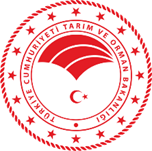 MEMURLUKTAN ÇEKİLENLERİN YENİDEN ATANMALARI
Madde 92:

İki defadan fazla olmamak üzere memurluktan kendi istekleriyle çekilenlerden veya bu Kanun hükümlerine göre çekilmiş sayılanlardan tekrar memurluğa dönmek isteyenler, ayrıldıkları sınıfta boş kadro bulunmak ve bu sınıfın niteliklerini taşımak şartıyla ayrıldıkları tarihte almakta oldukları aylık derecesine eşit bir derecenin aynı kademesine veya 71 inci madde hükümlerine uyulmak suretiyle diğer bir sınıfta eşit derecedeki kadrolara atanabilirler.
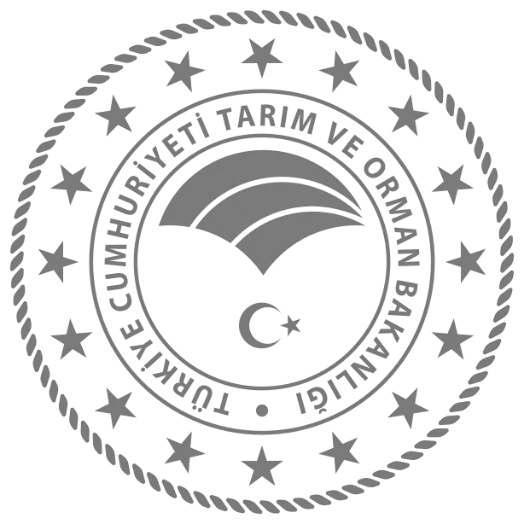 TEŞEKKÜRLER